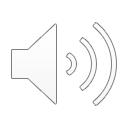 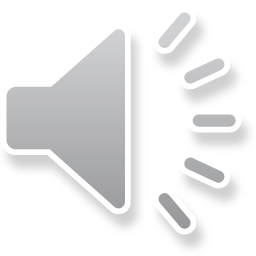 Sad, Old Sarah
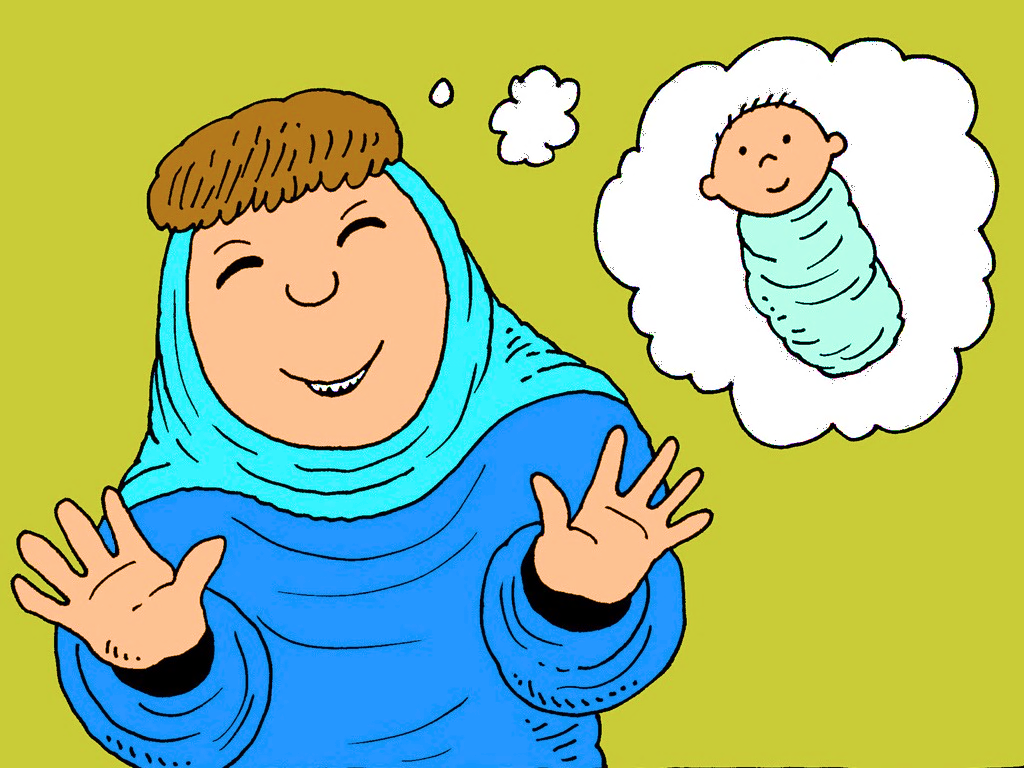 Genesis 18:1-15; 21:1-7
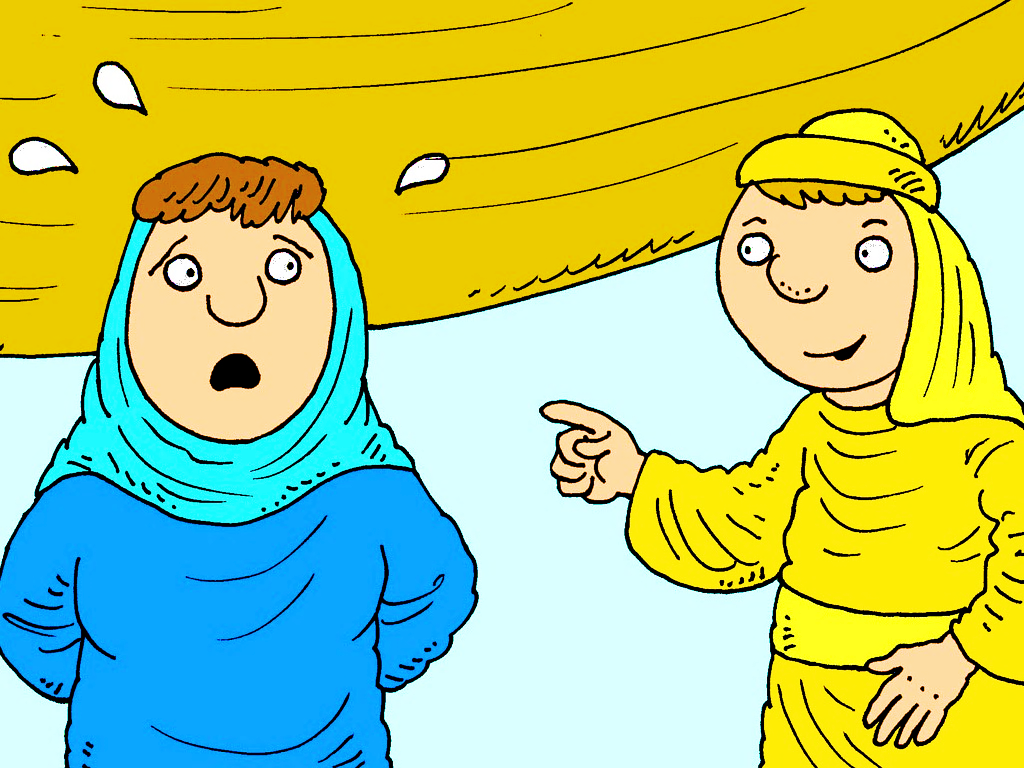 Part 4 ...GO!...Read

Story in Easy Read English
Fluency Builder
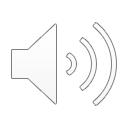 I love you.
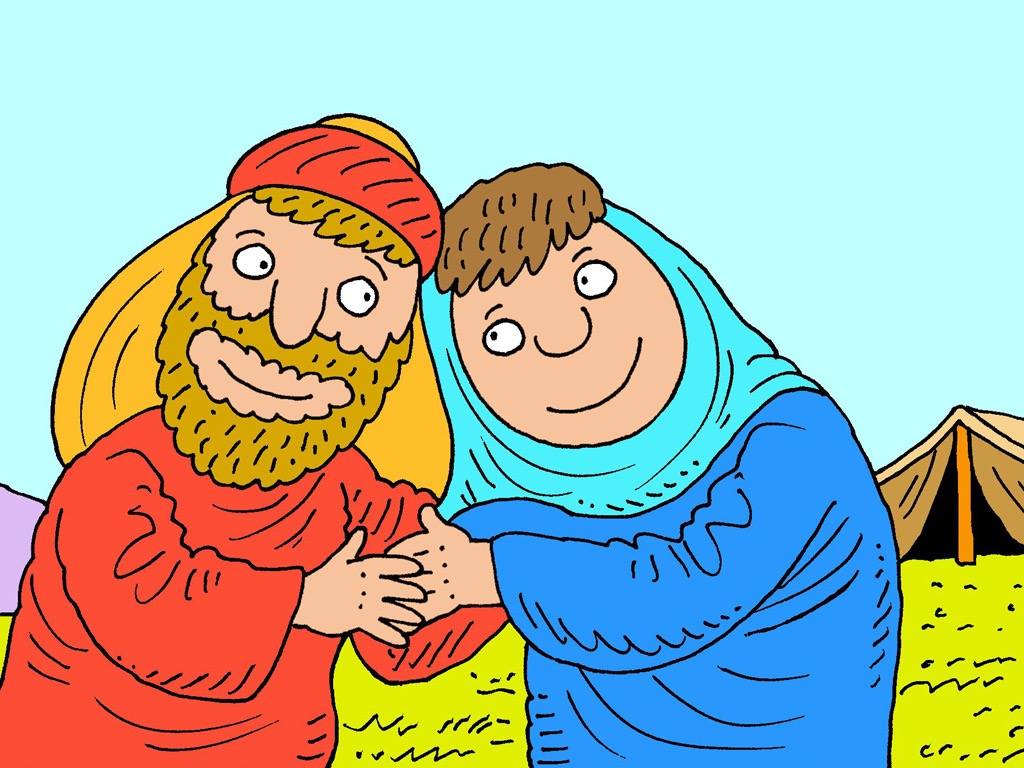 2
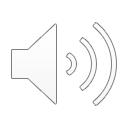 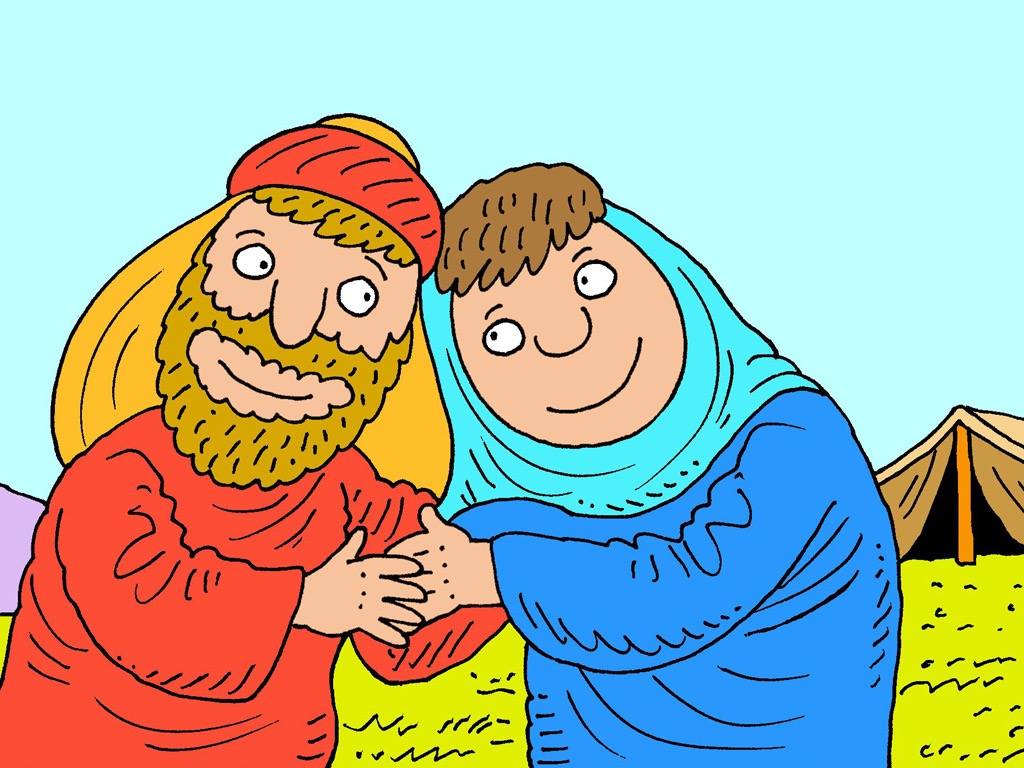 I love you too.
But I am sad.
3
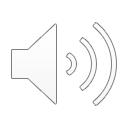 I wish I had a baby to hold.
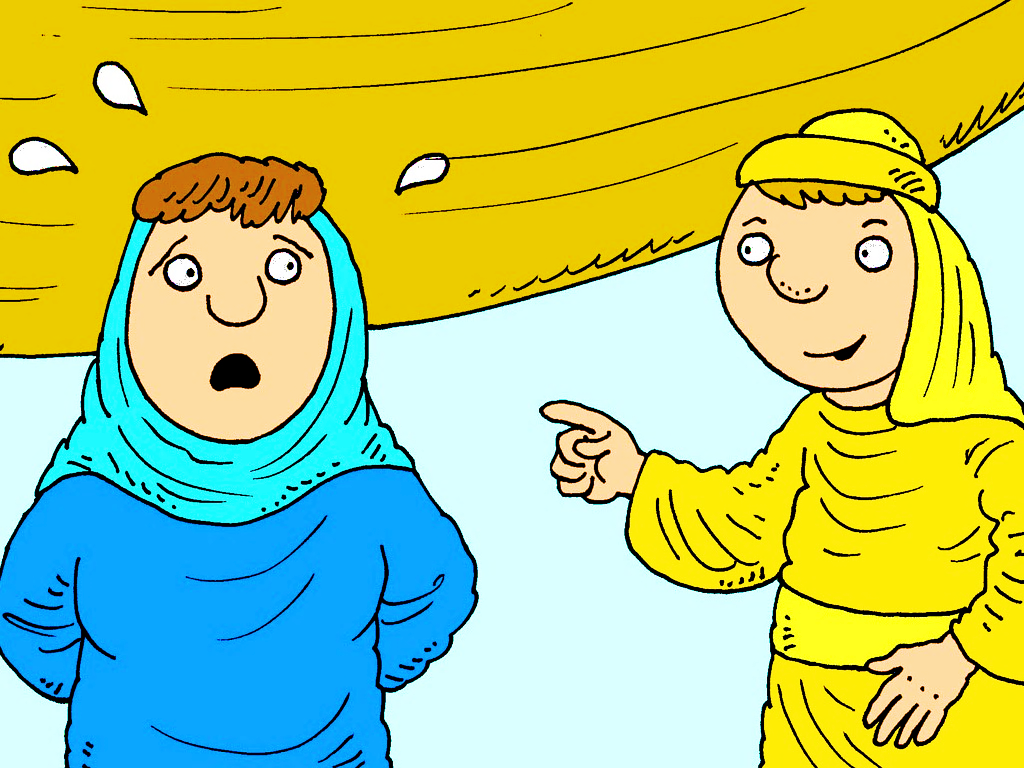 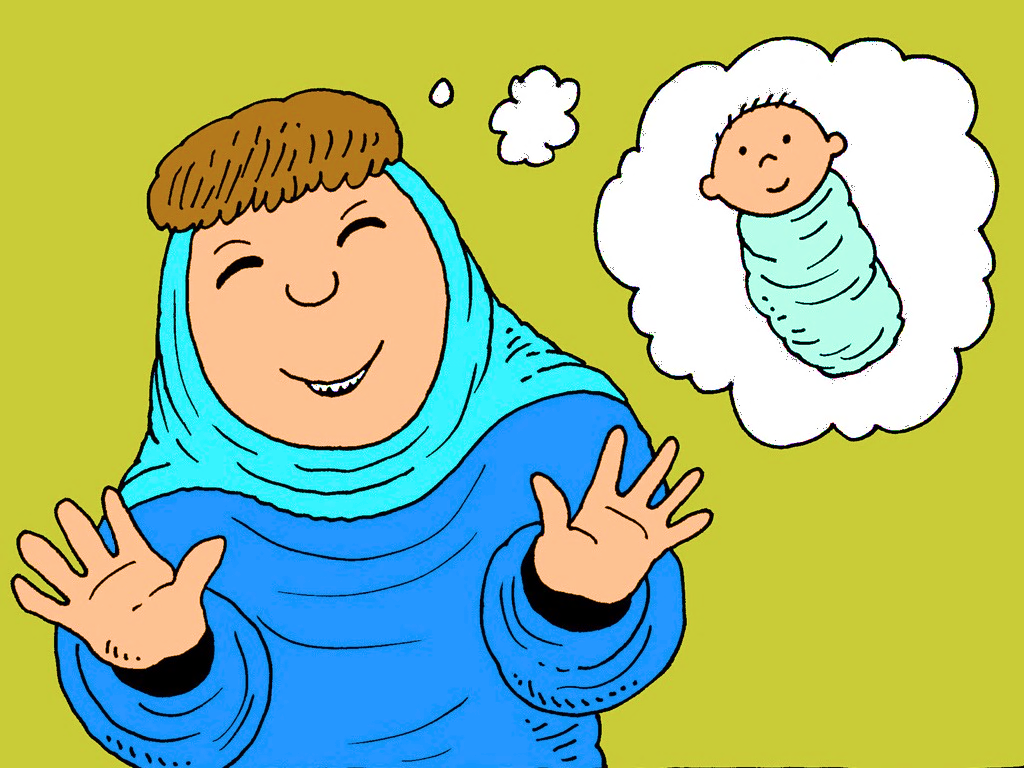 4
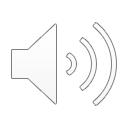 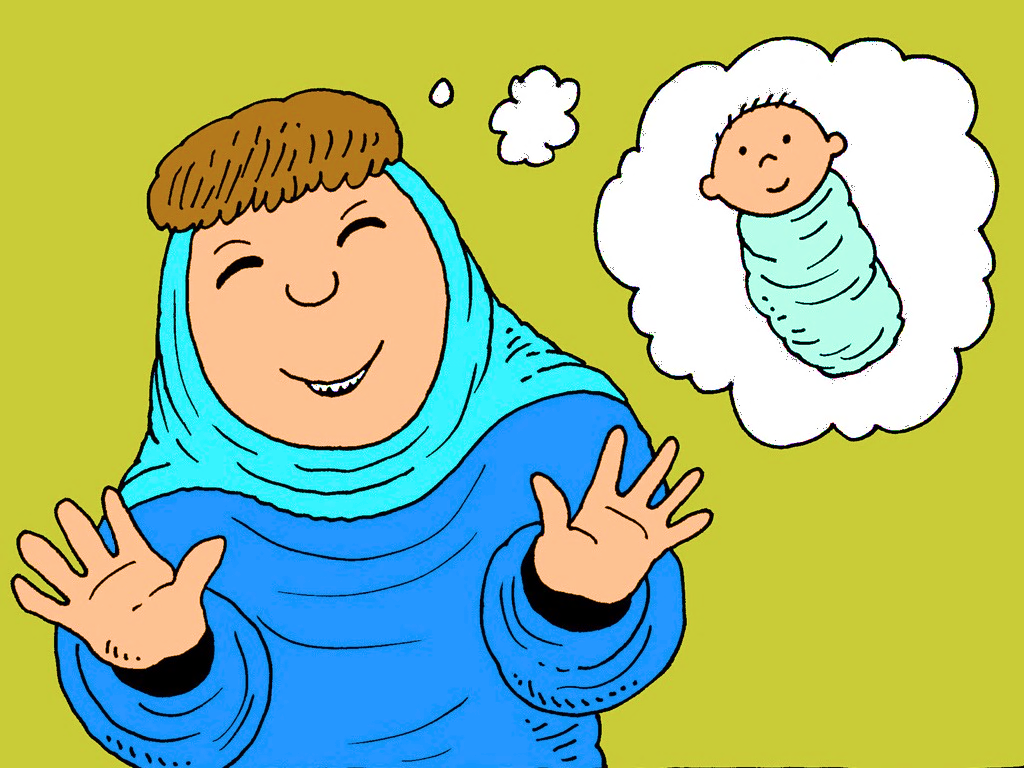 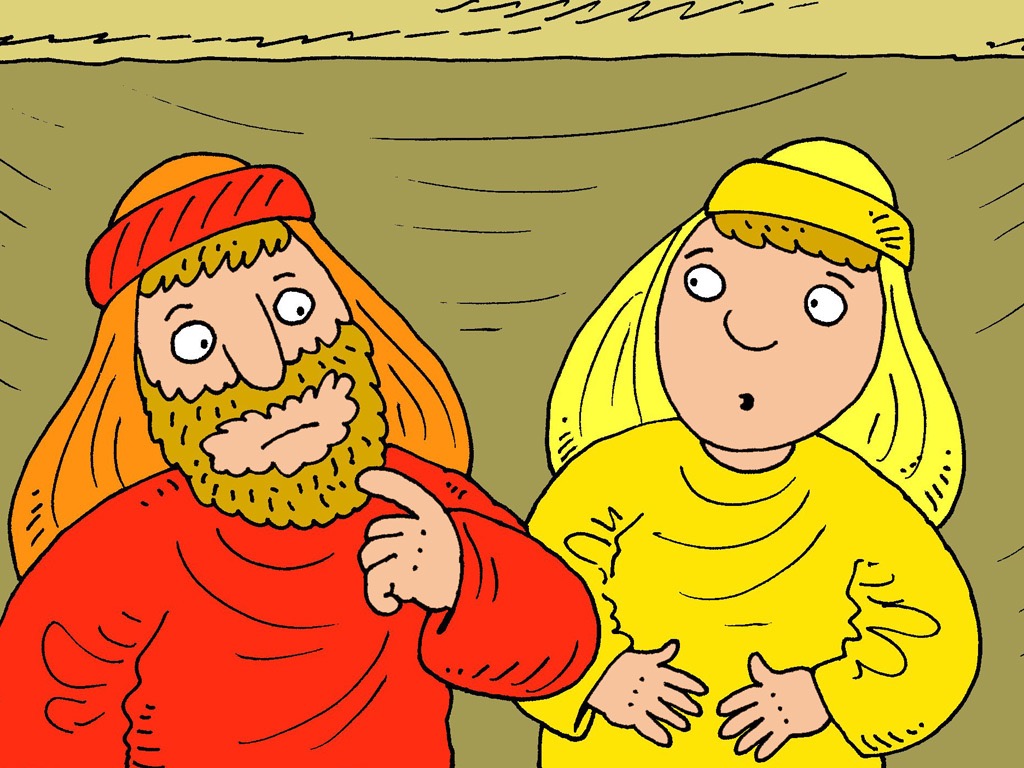 I wish we had a baby too.
5
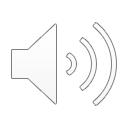 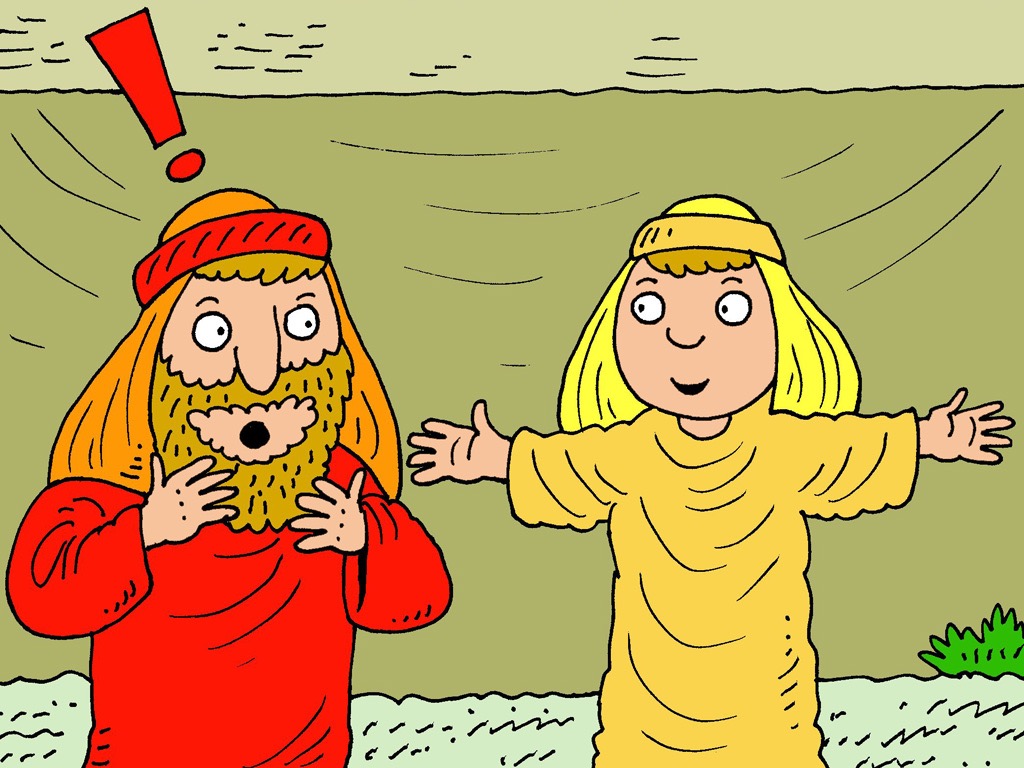 But...when?
I am too old. 
I am 99.
6
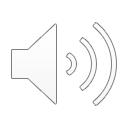 I am too old too. 
I am 90.
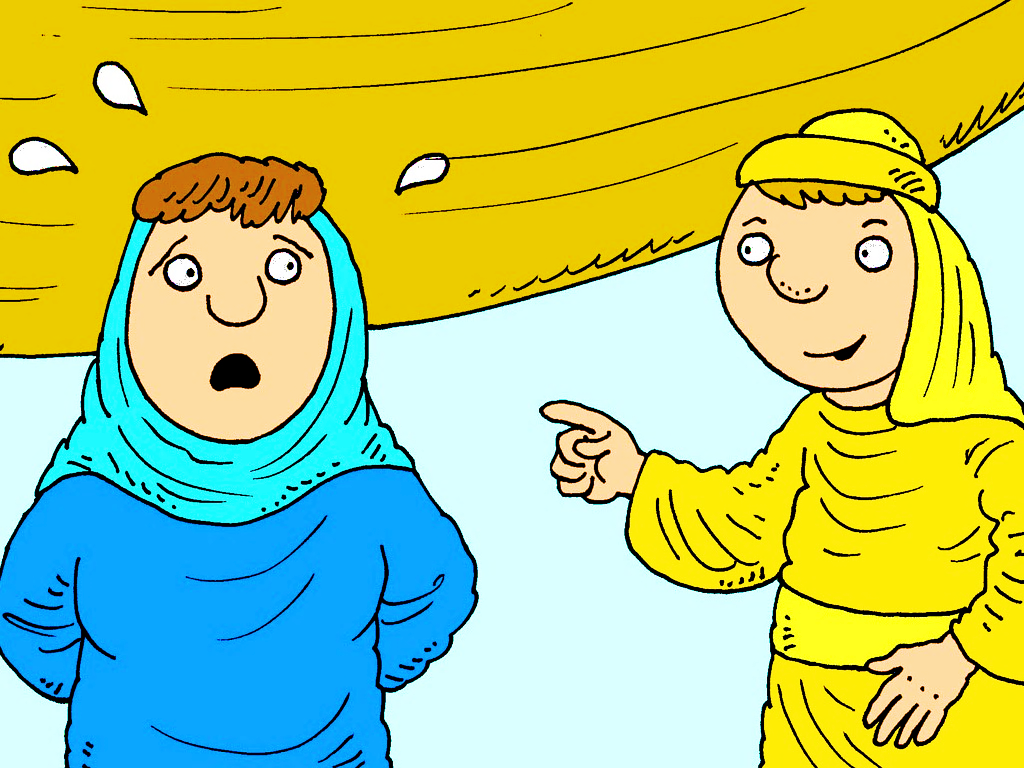 7
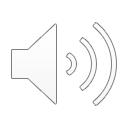 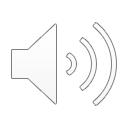 “I see three men," he told her.
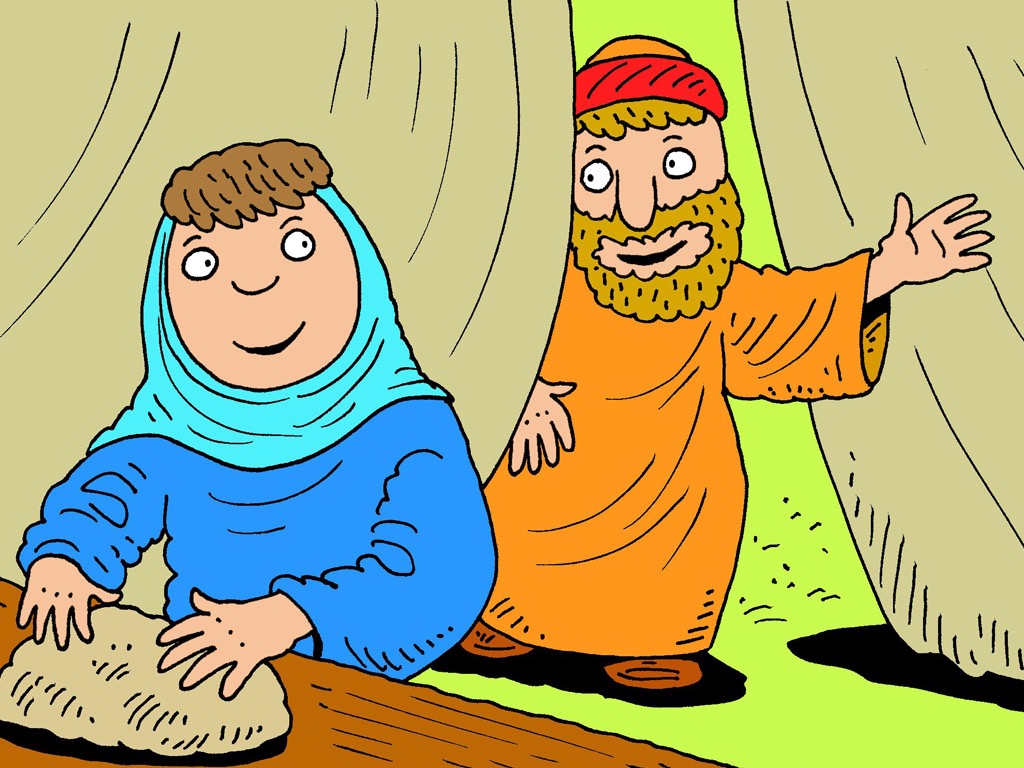 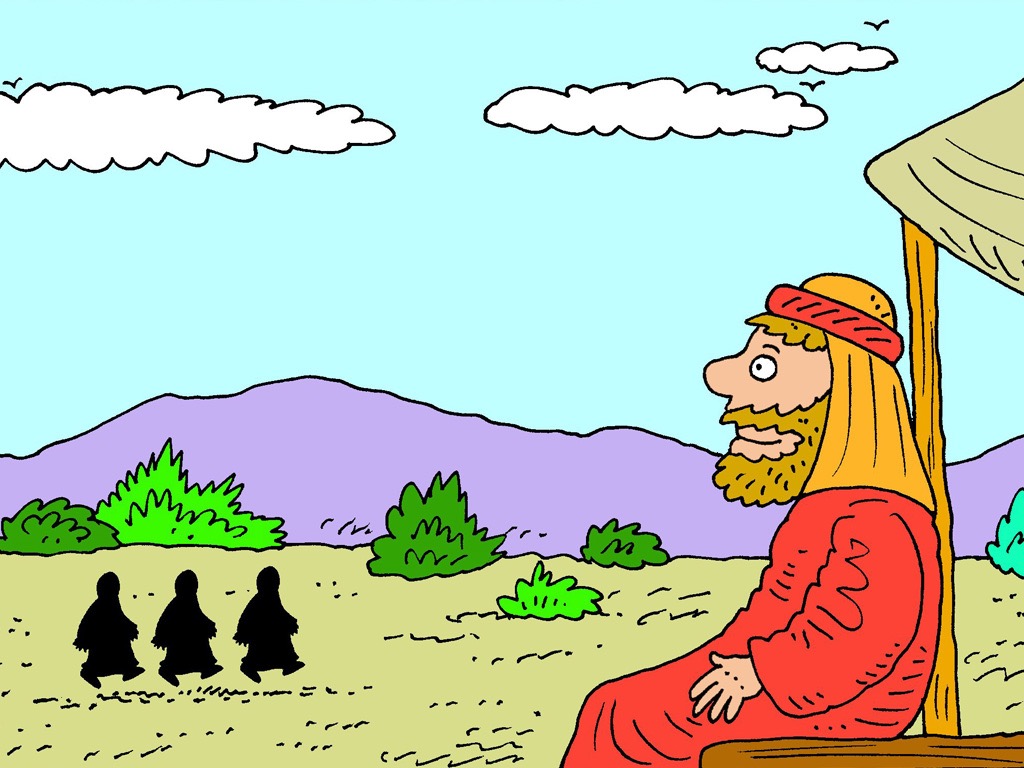 The 
men came from God.
8
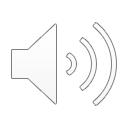 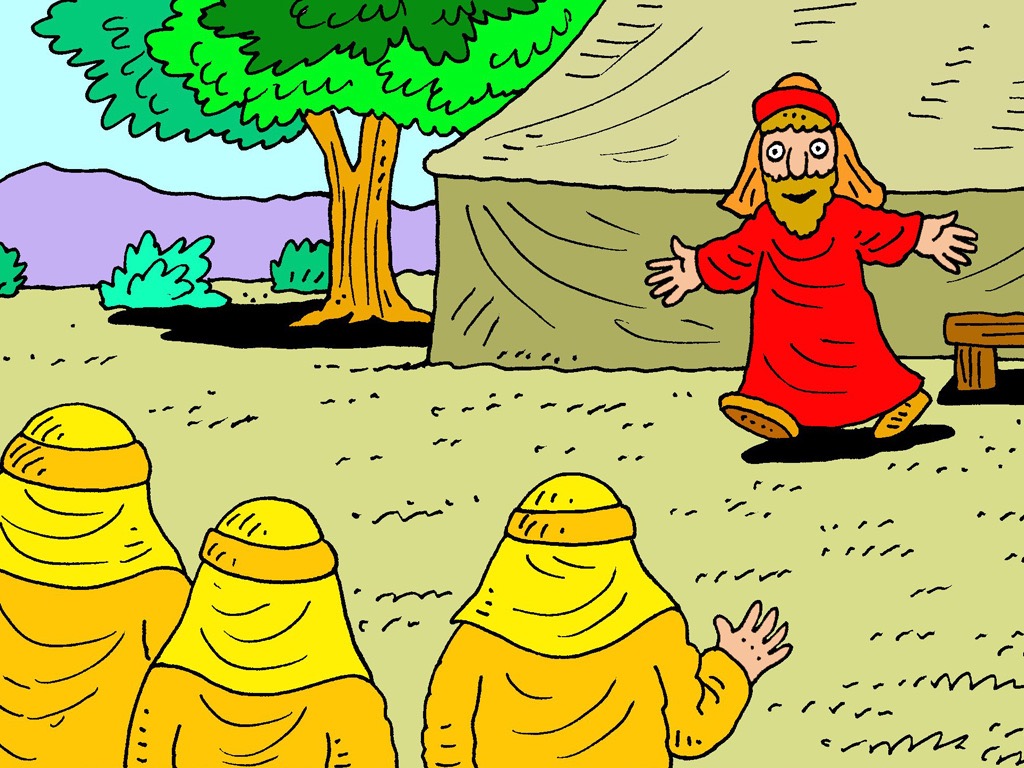 Come. Sit by the tree. It is hot.
9
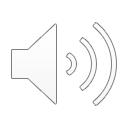 Quick, we have some men.
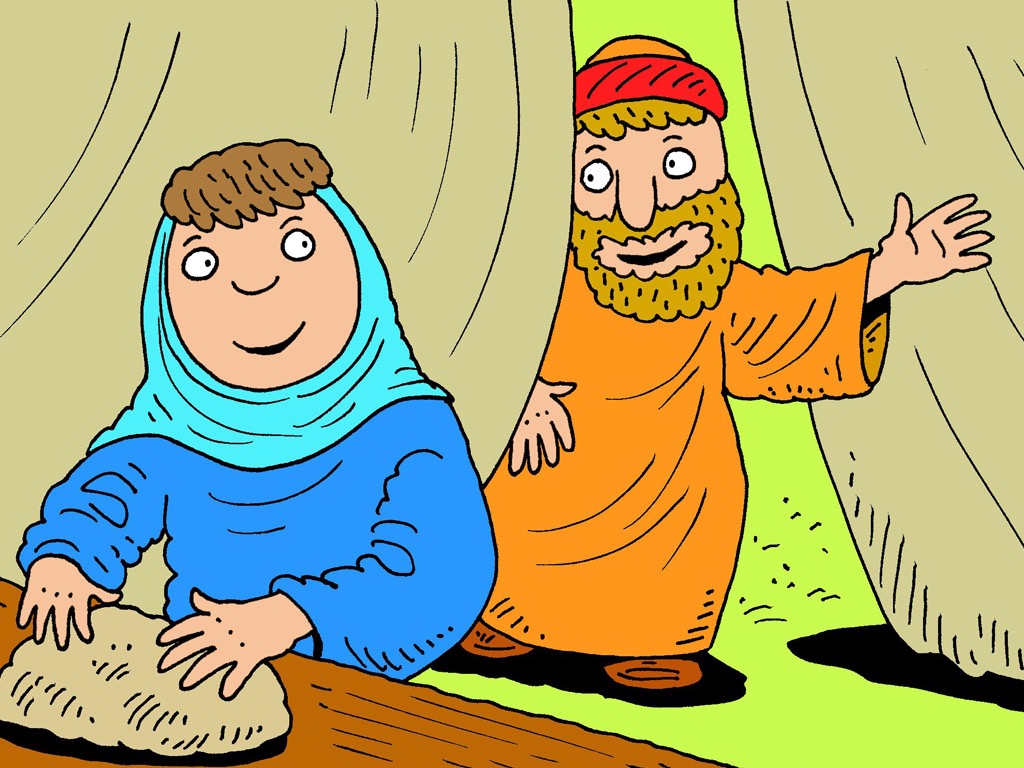 10
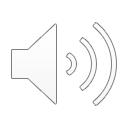 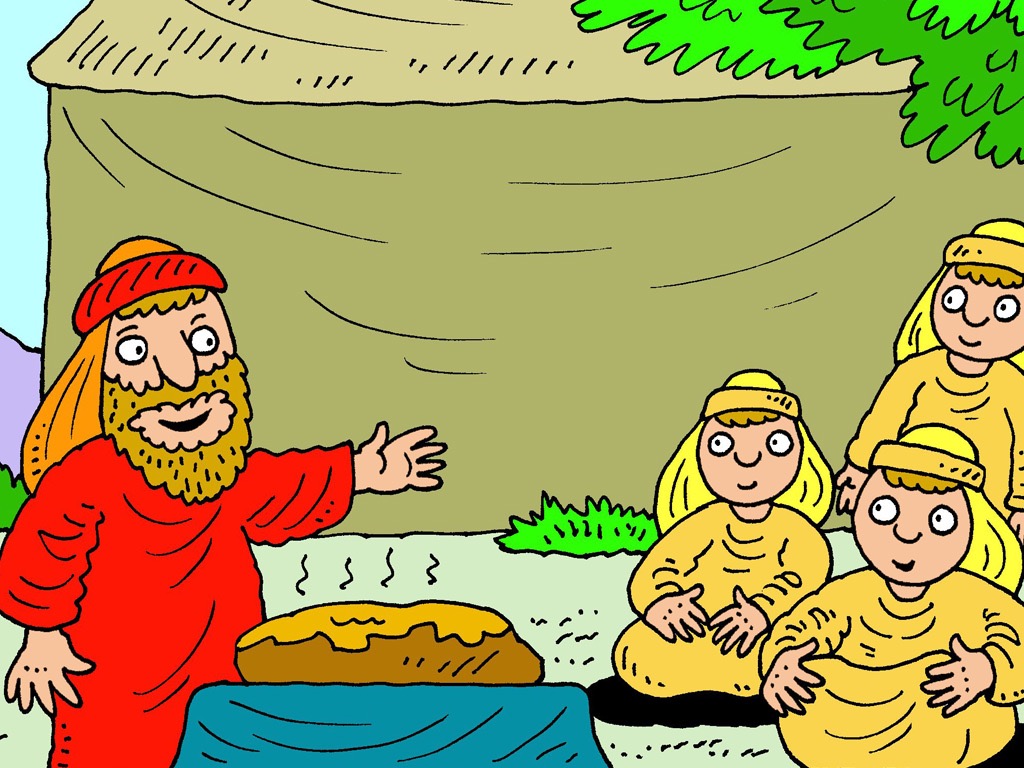 Get some bread.
11
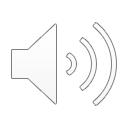 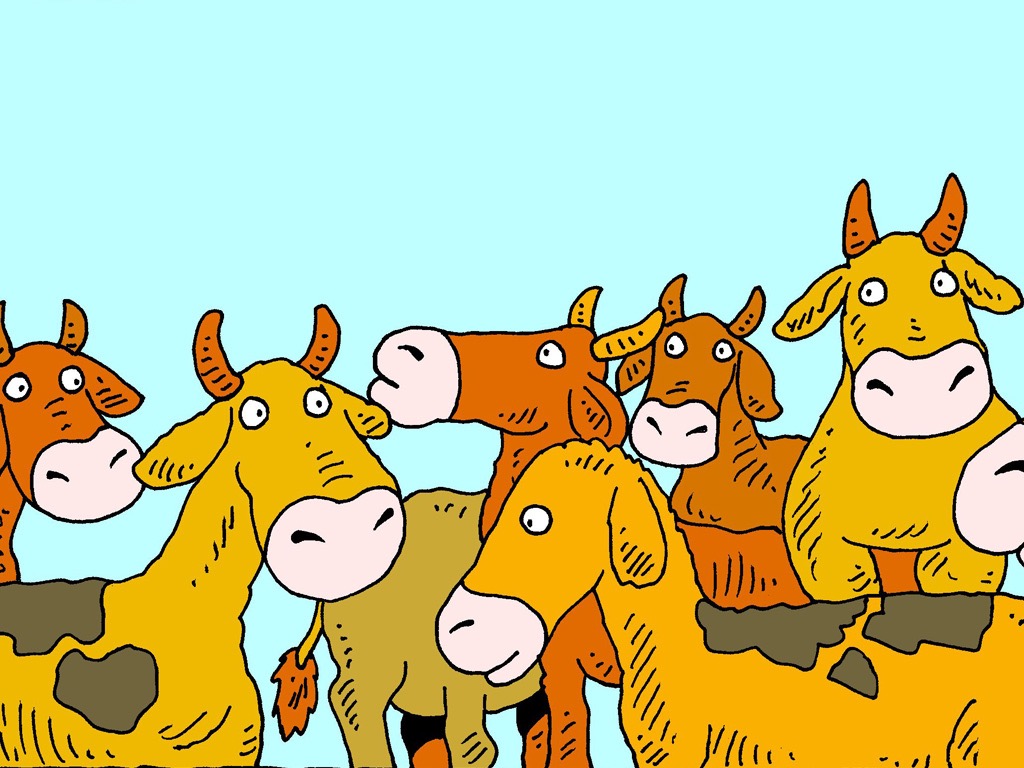 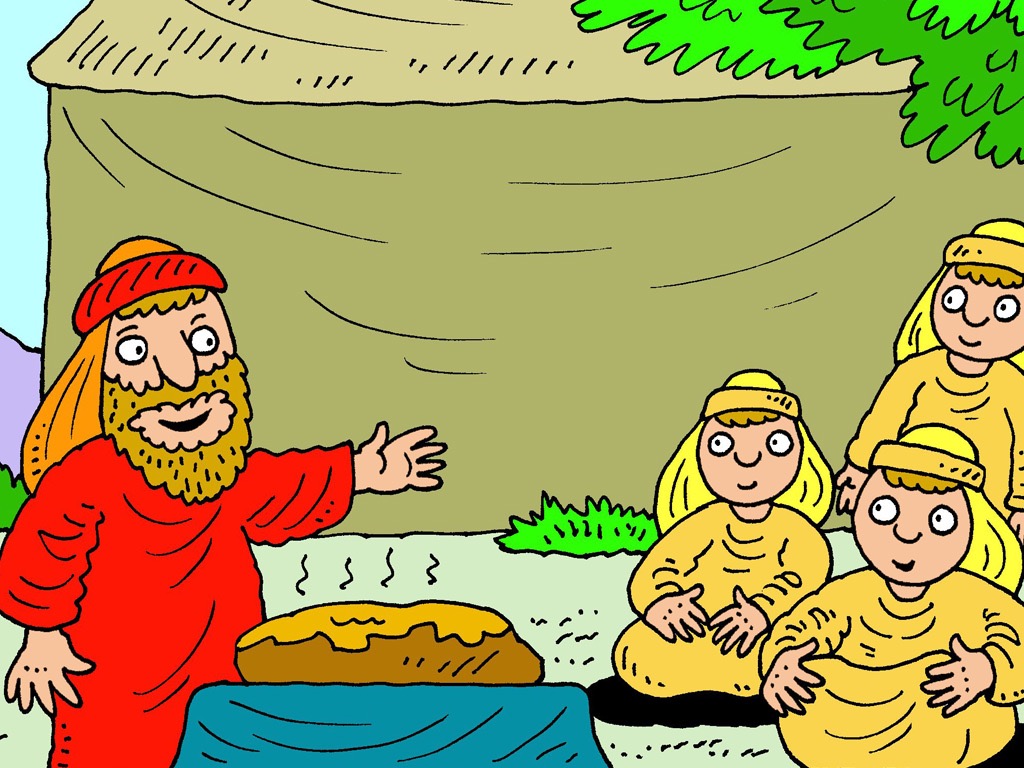 Get much milk for them.
Get some cups too.
12
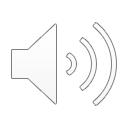 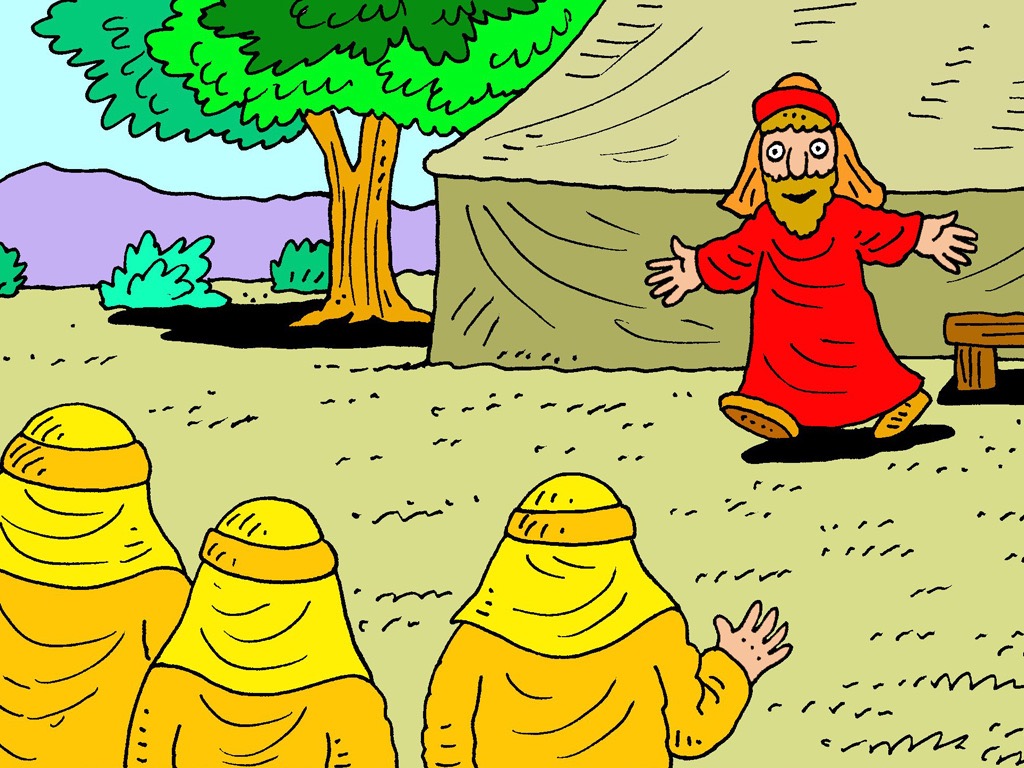 We will tell you something good.
13
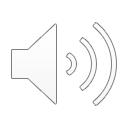 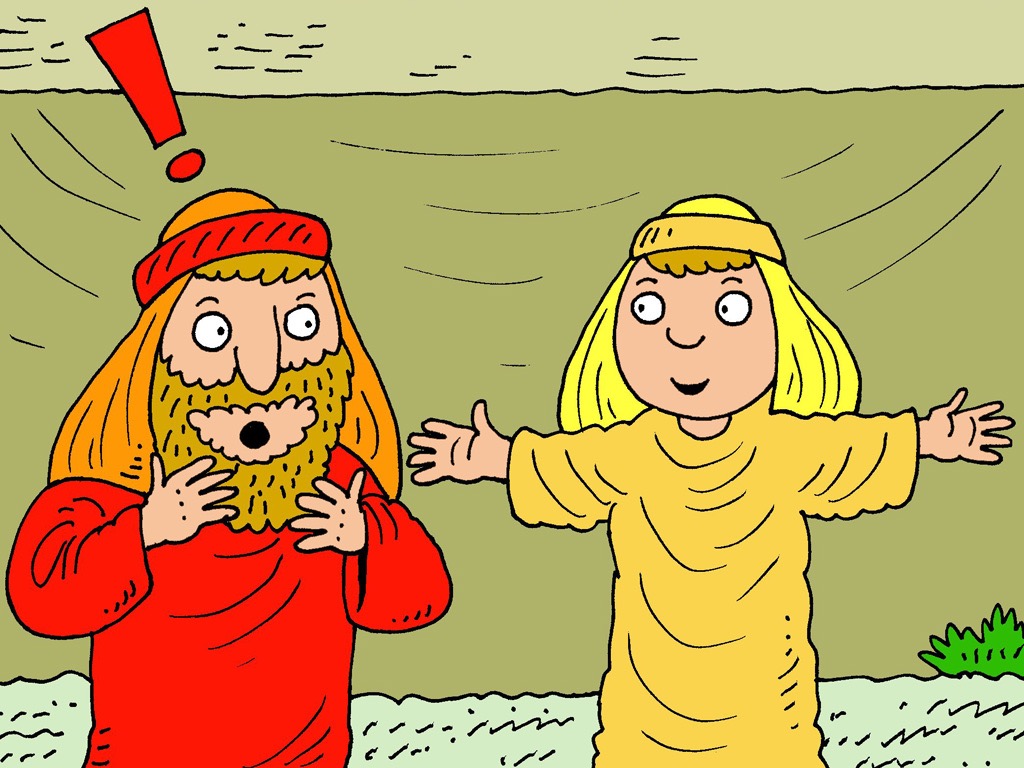 Sarah will have a baby.
14
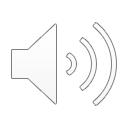 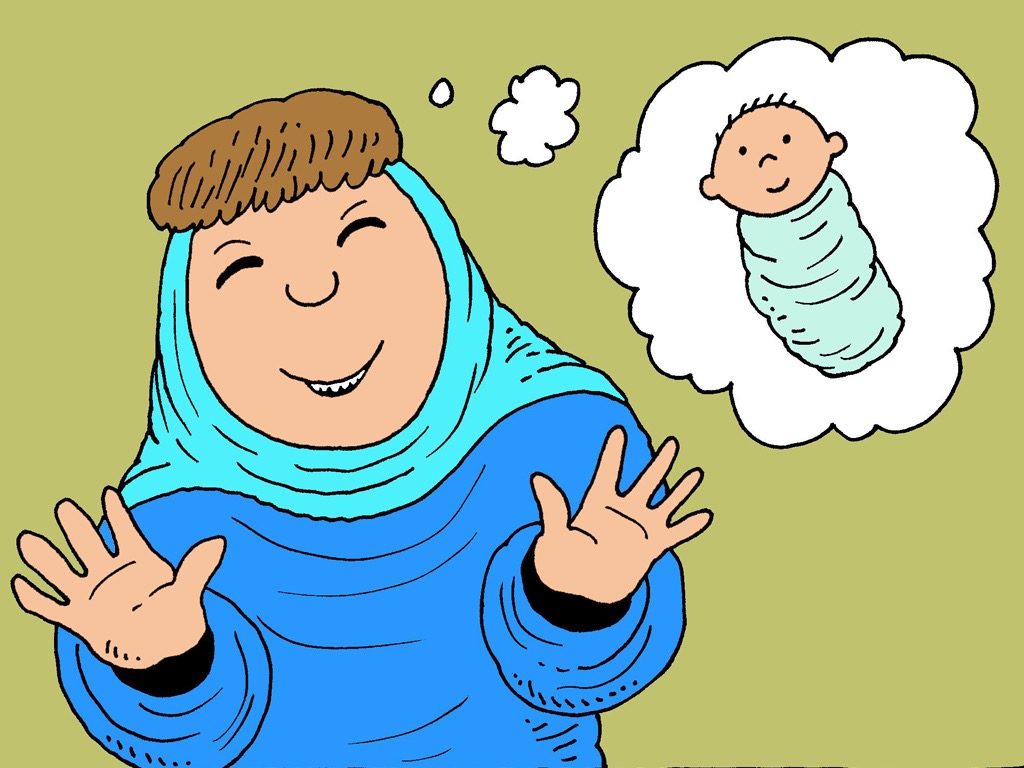 No. No. Not me. I am too old.
15
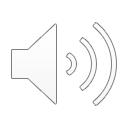 Why did Sarah laugh?
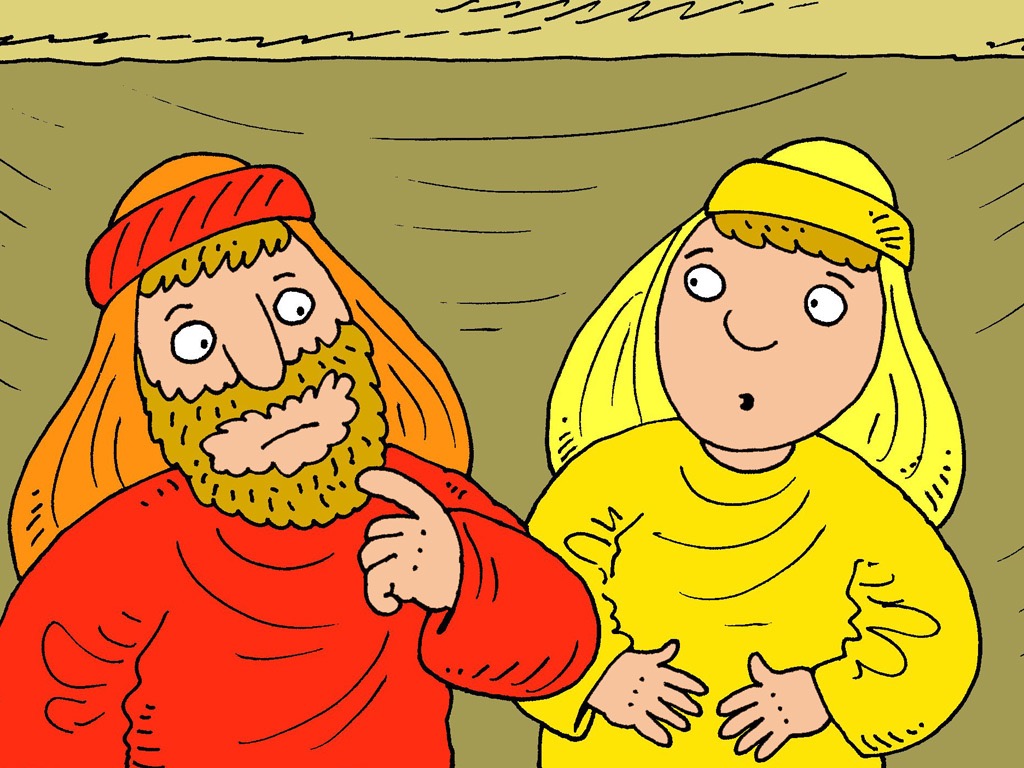 16
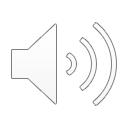 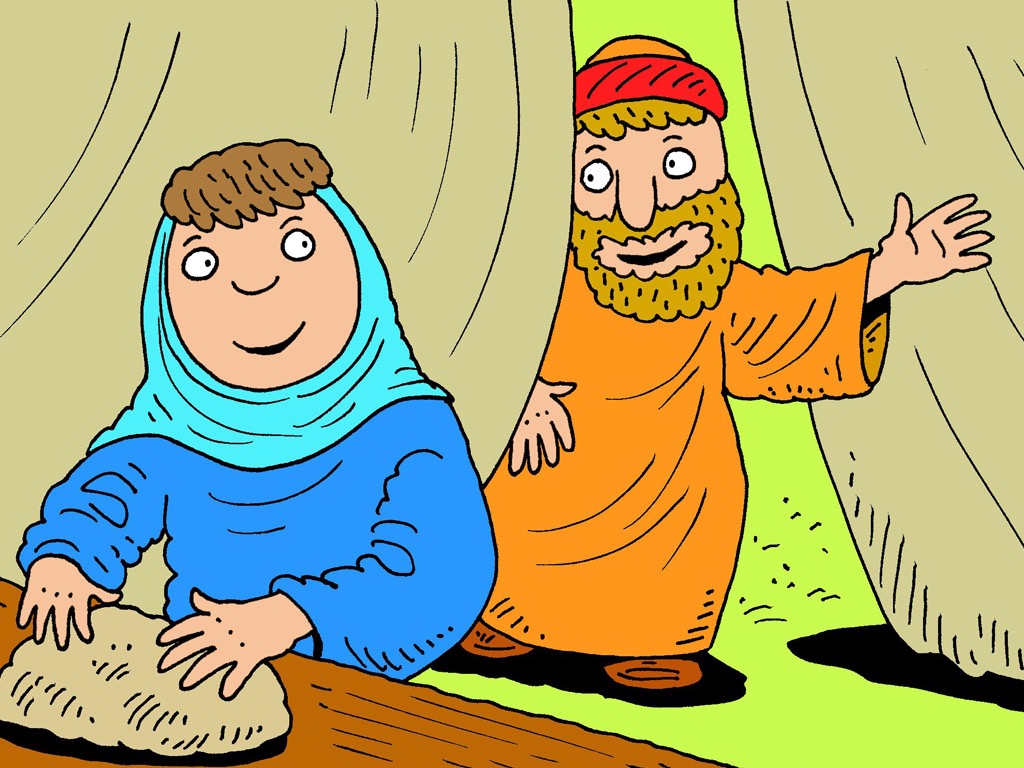 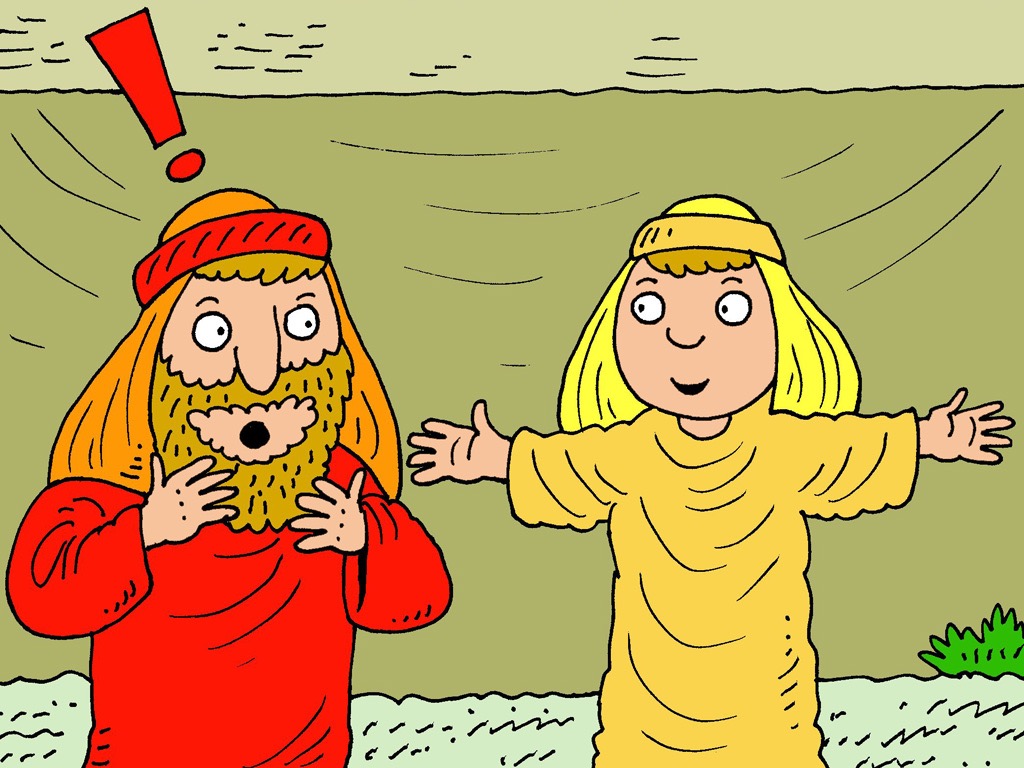 "God can do this," he told her.
17
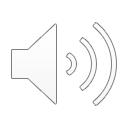 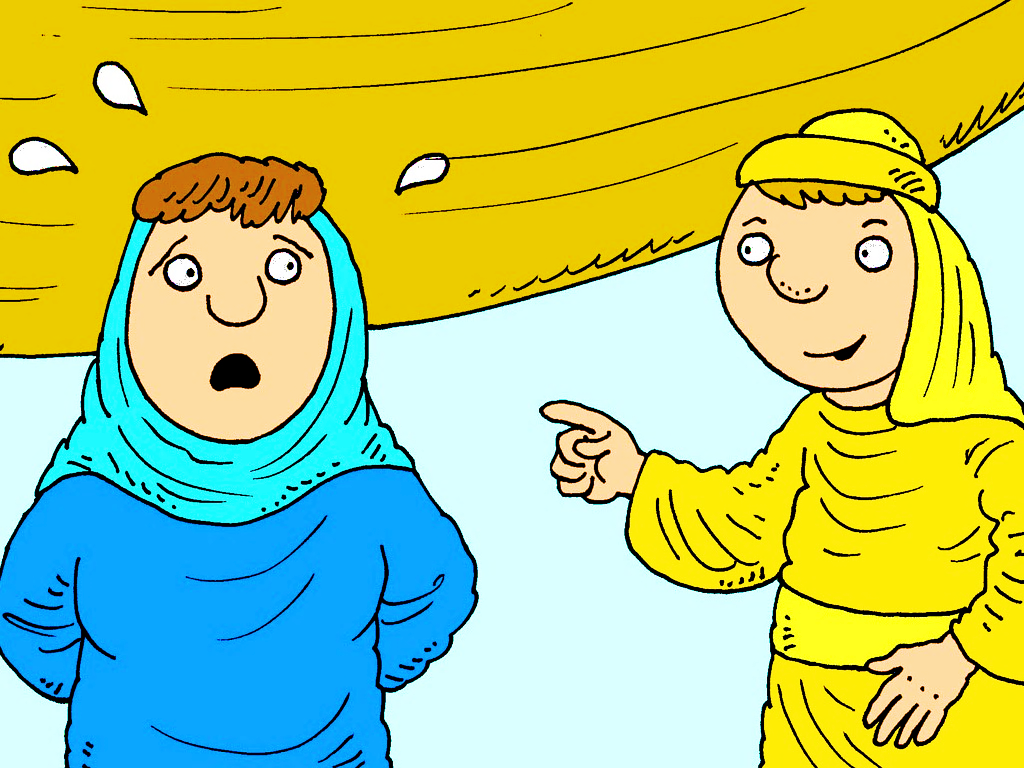 I did not laugh.
18
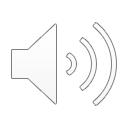 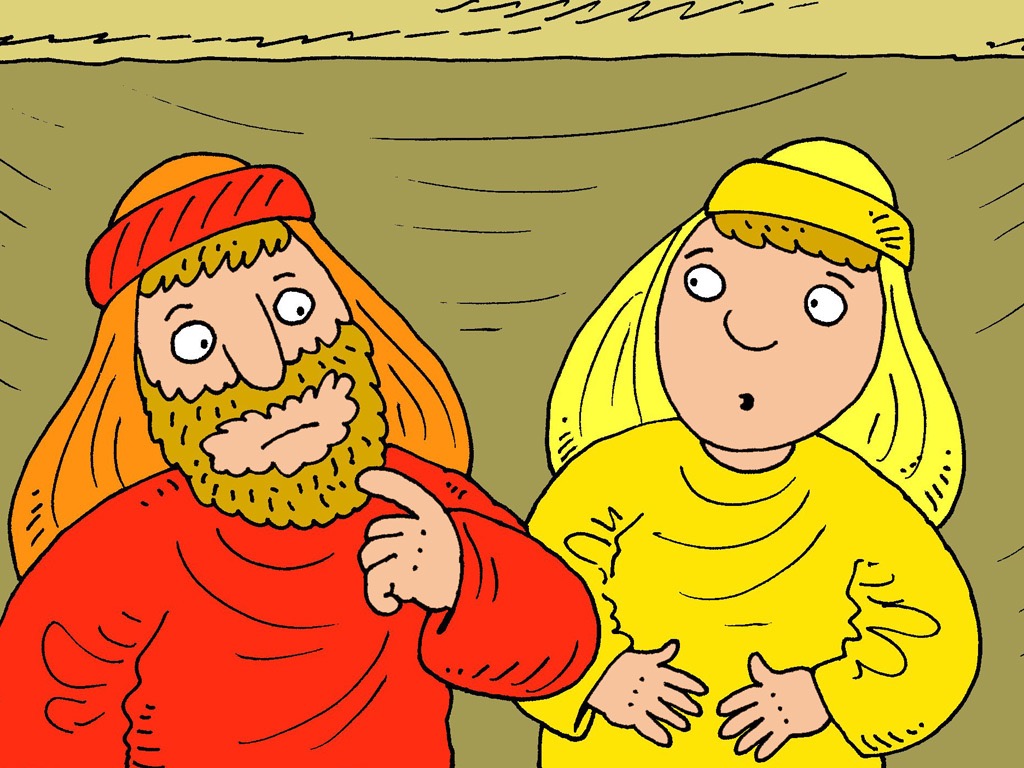 Yes, you did.
19
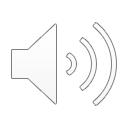 "Yes, I did," 
she told him.
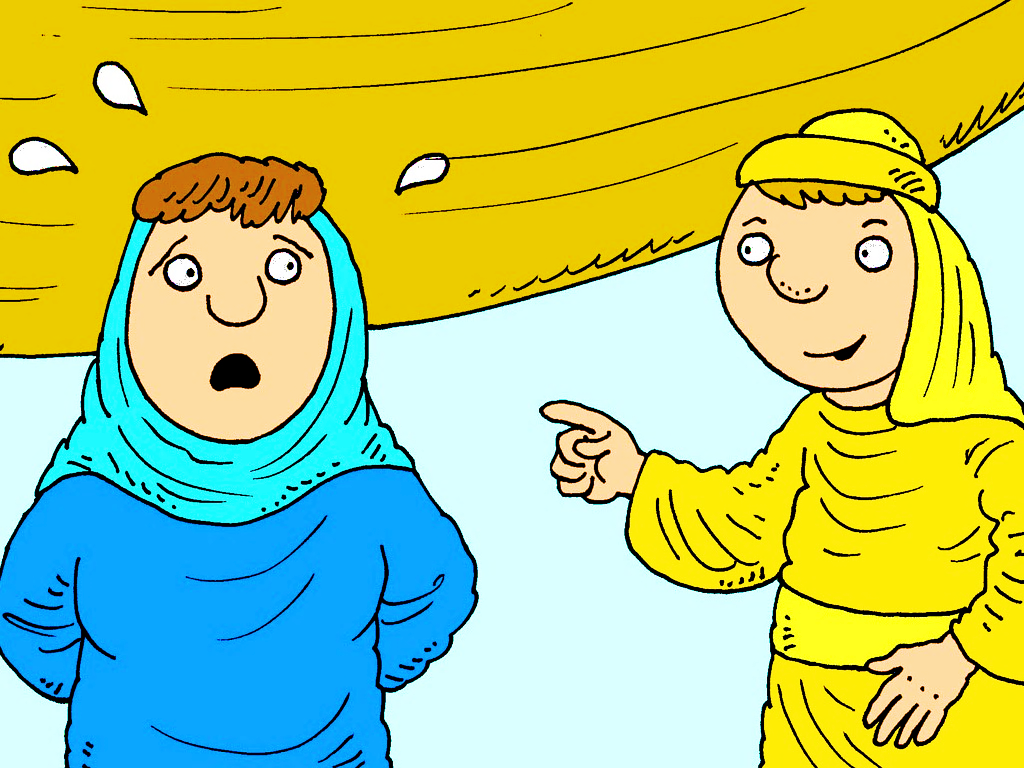 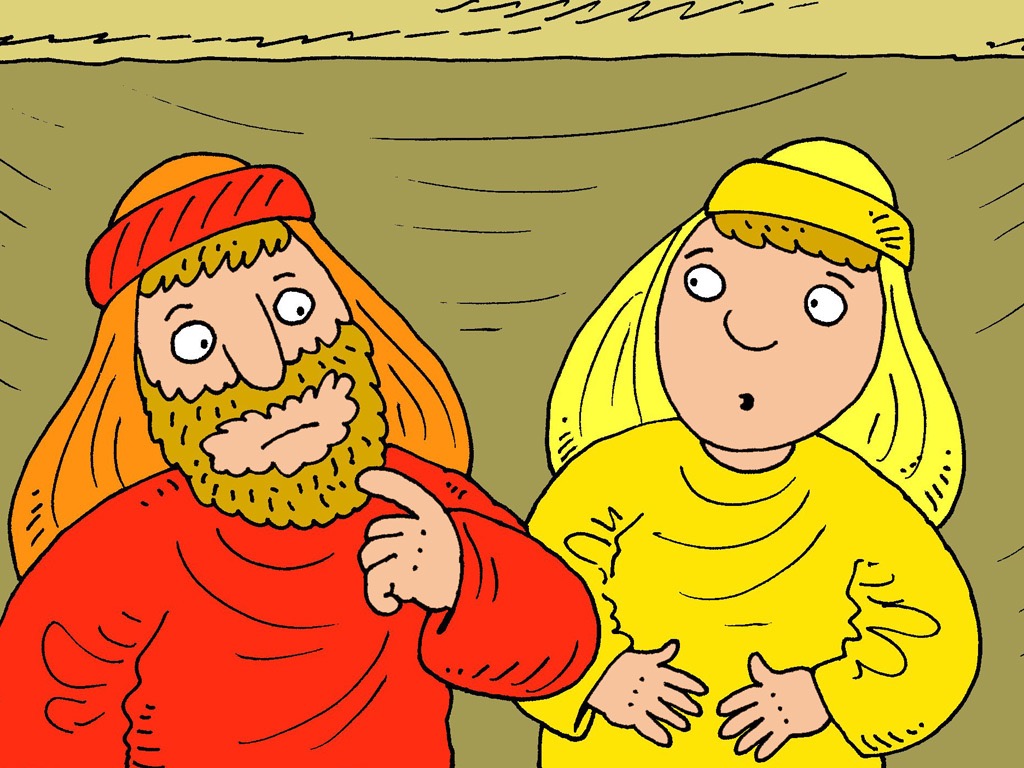 Will God still give me a baby?
20
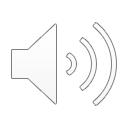 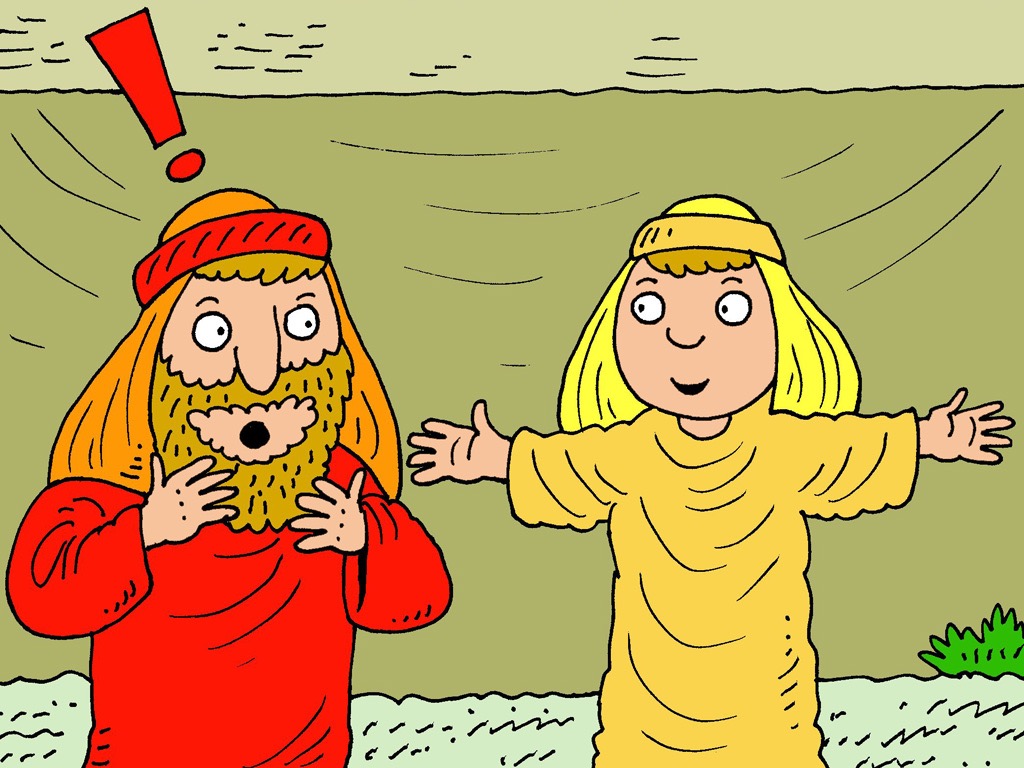 Yes,
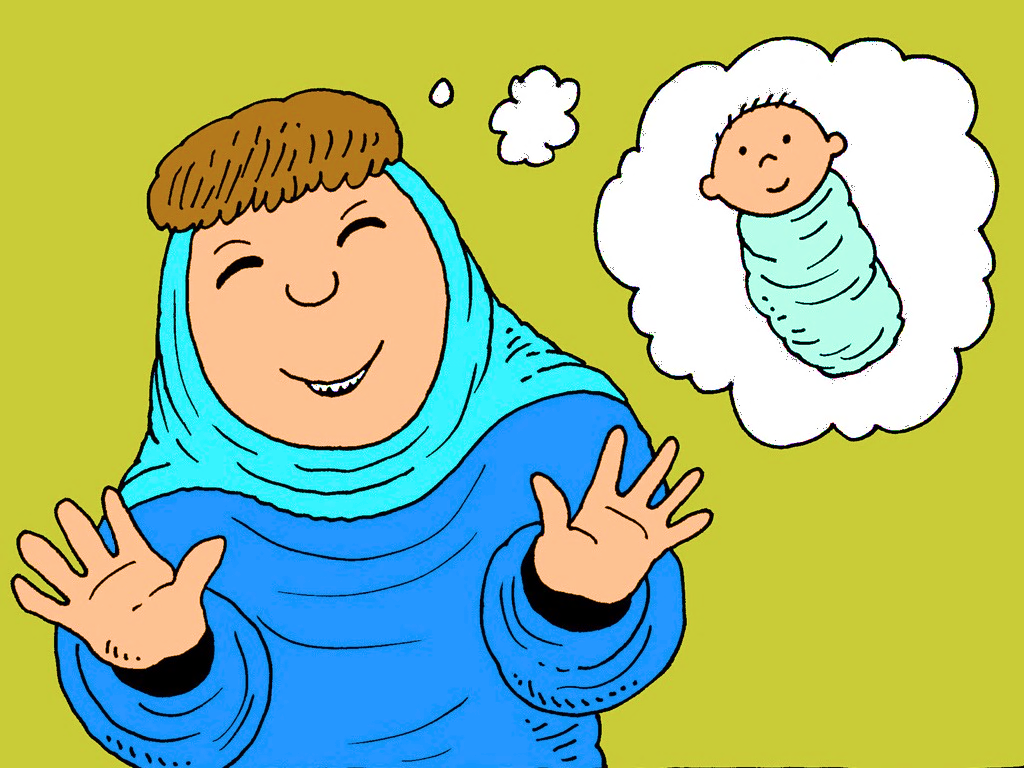 God will still give you a baby.
21
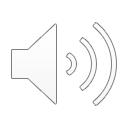 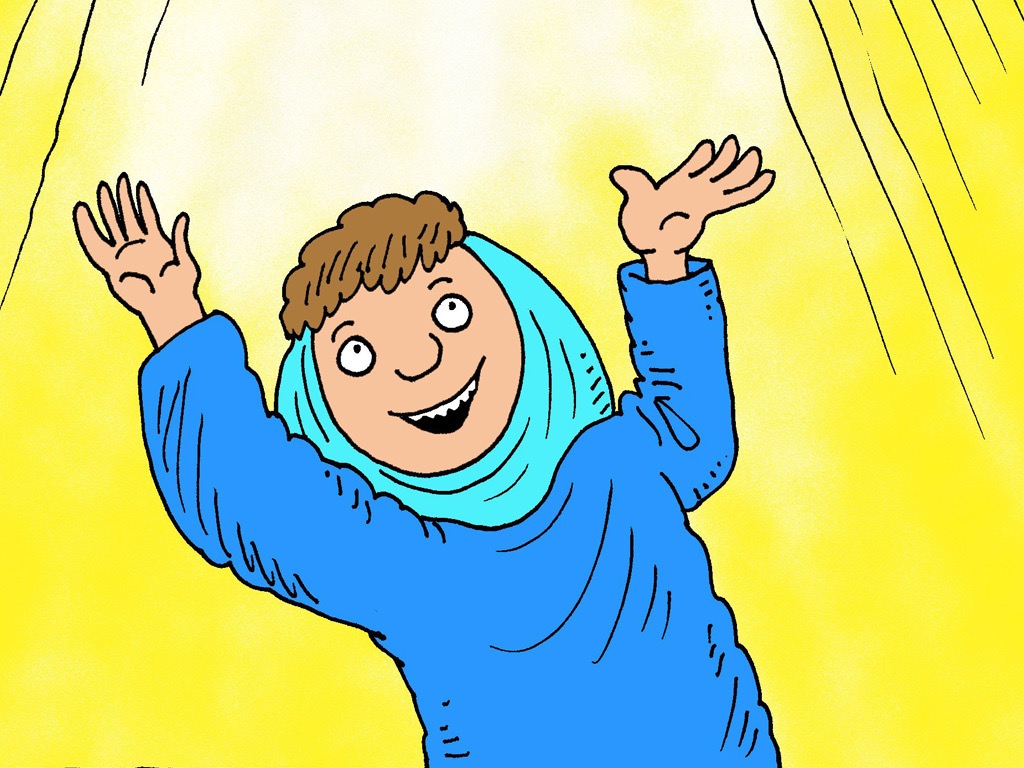 God is good!
God is good to me.
22
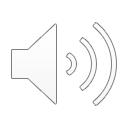 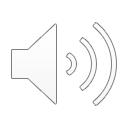 Sarah did have a baby.
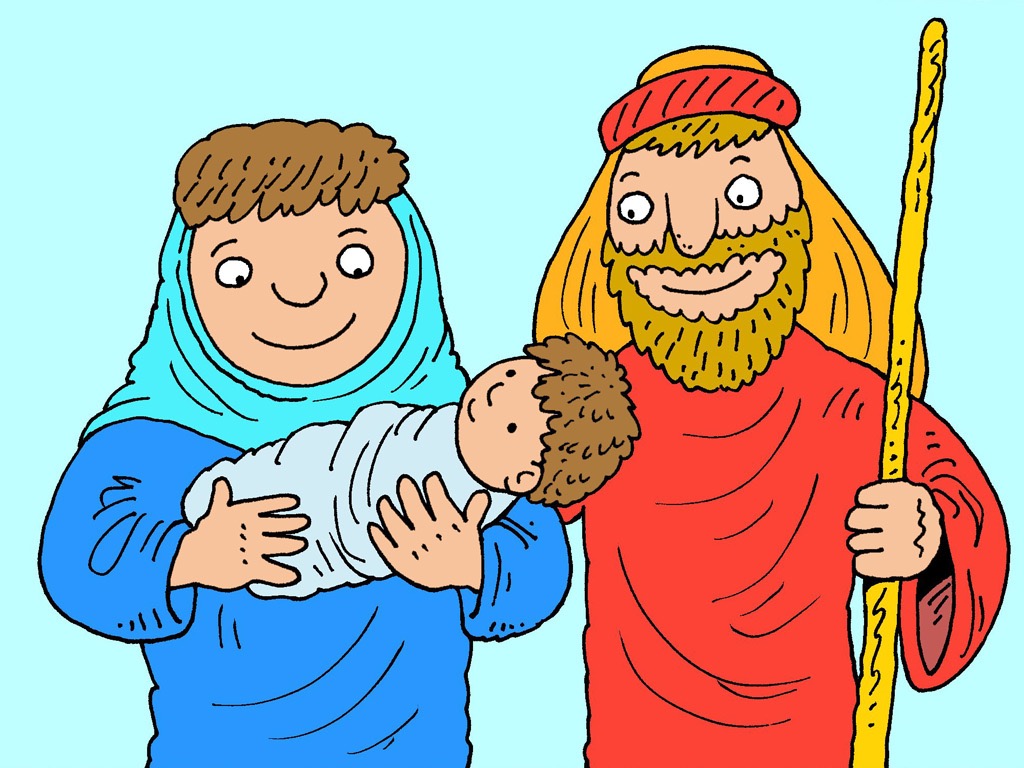 She had a baby to hold.
23
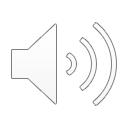 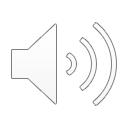 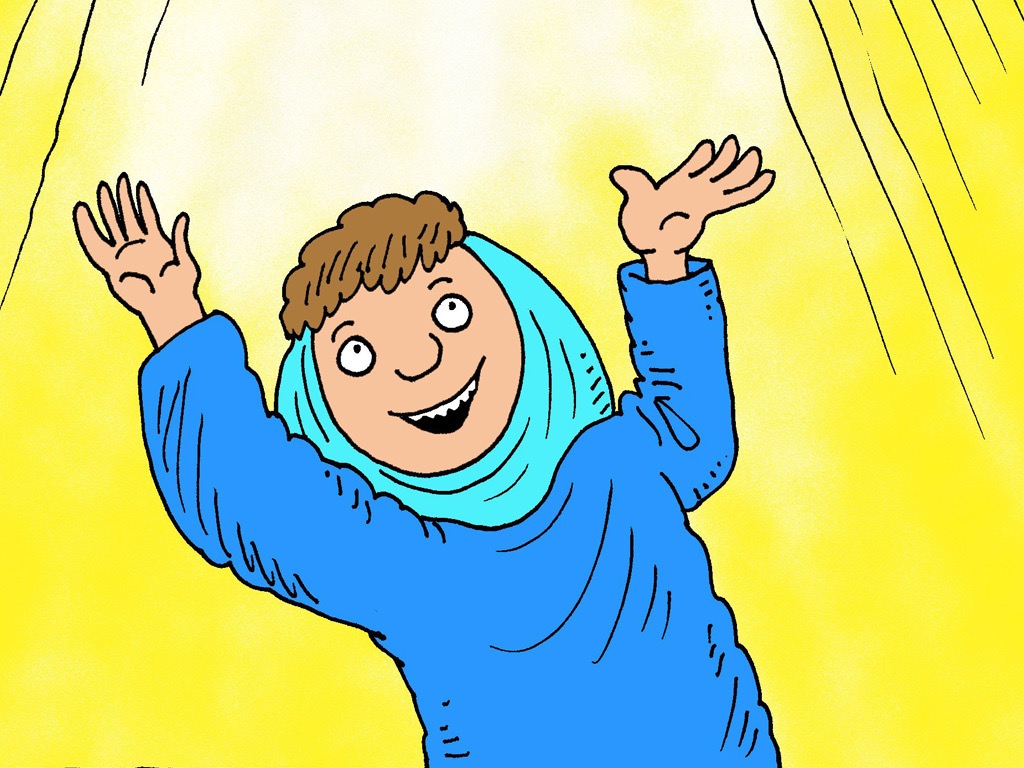 I am a mom!
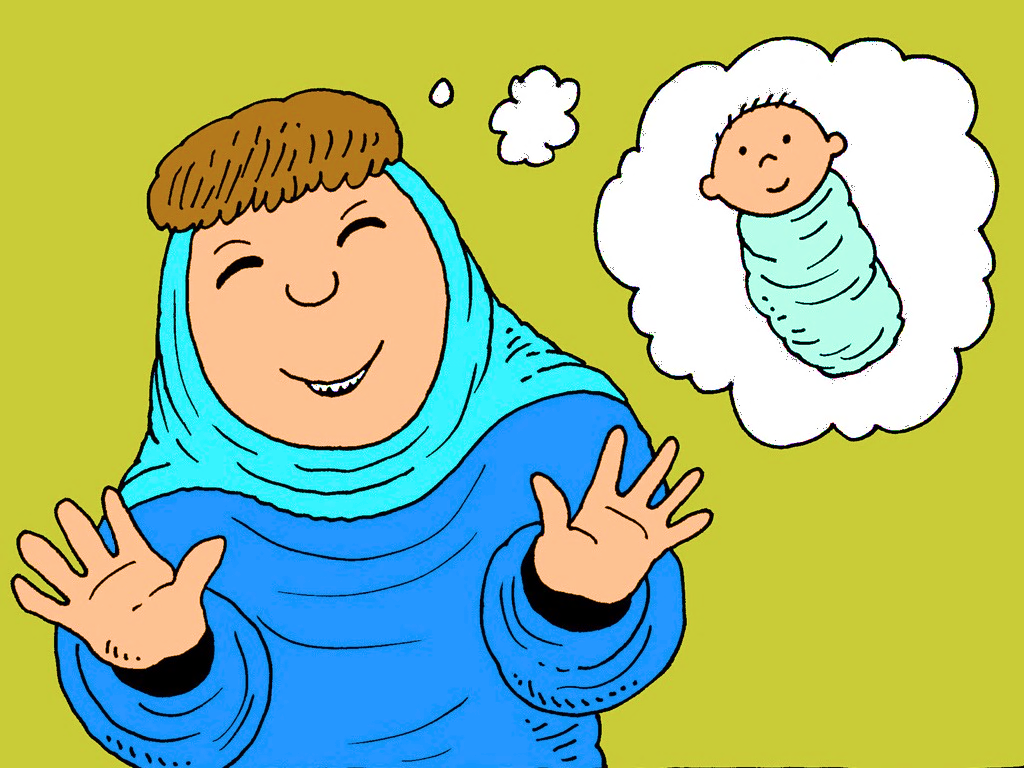 She was glad.
24
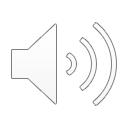 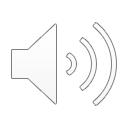 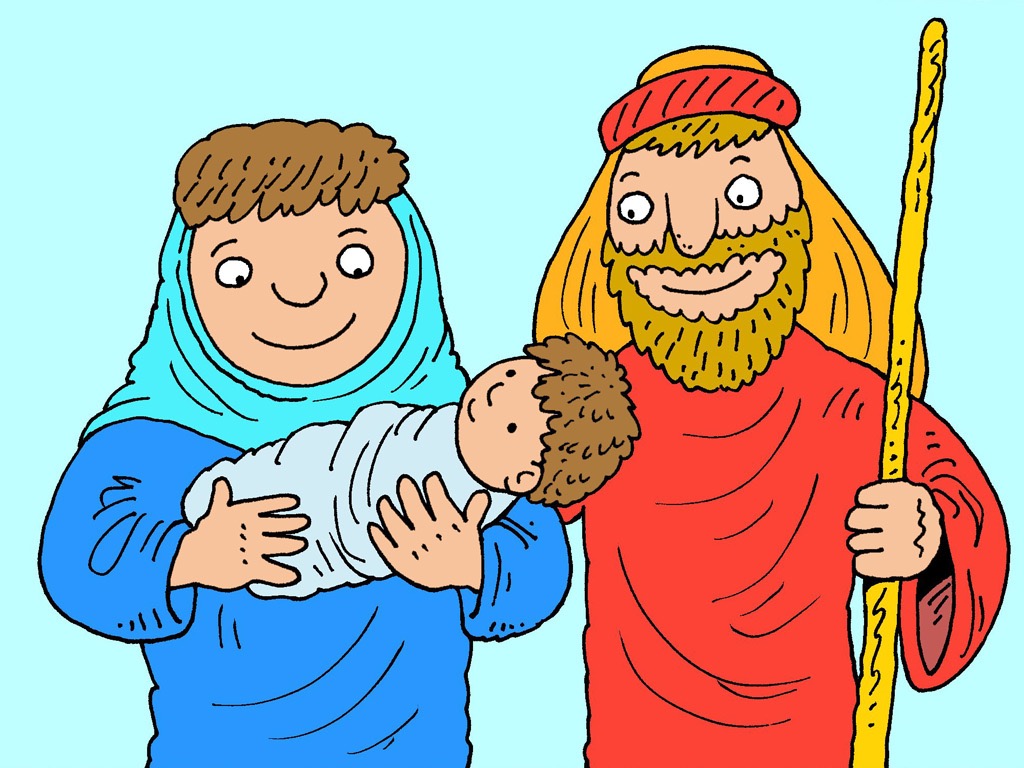 I am
the dad!
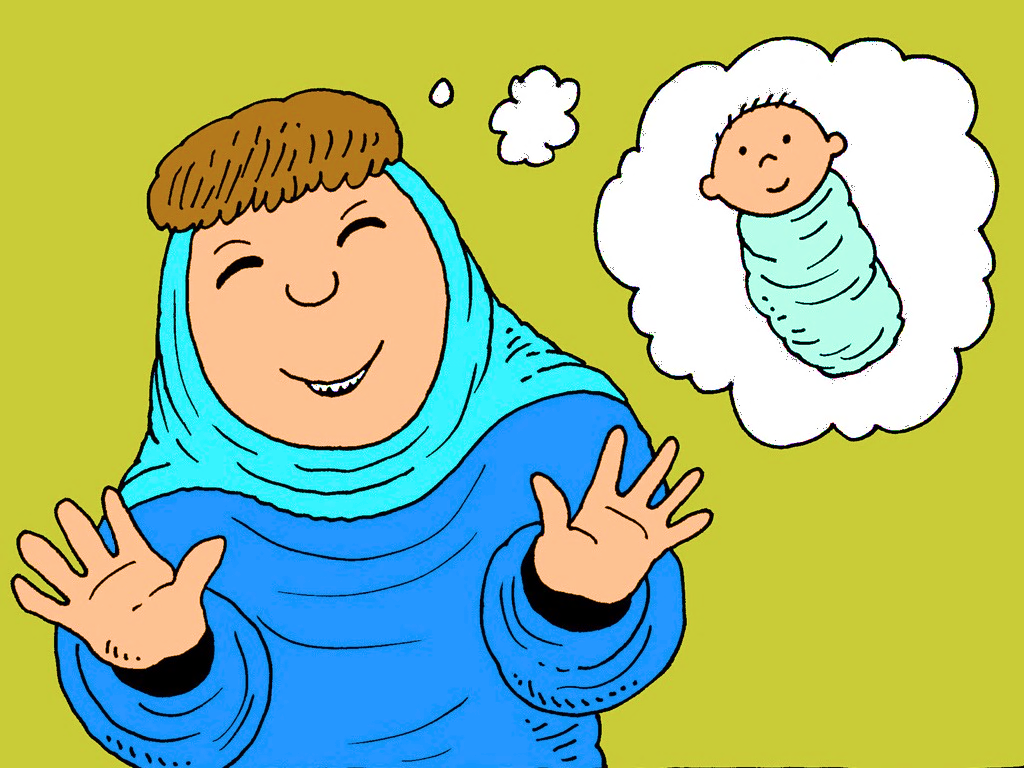 Her husband was glad too.
25
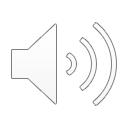 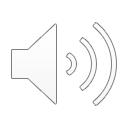 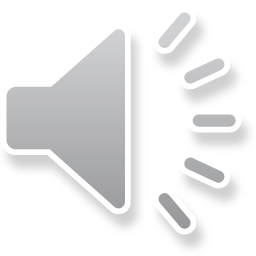 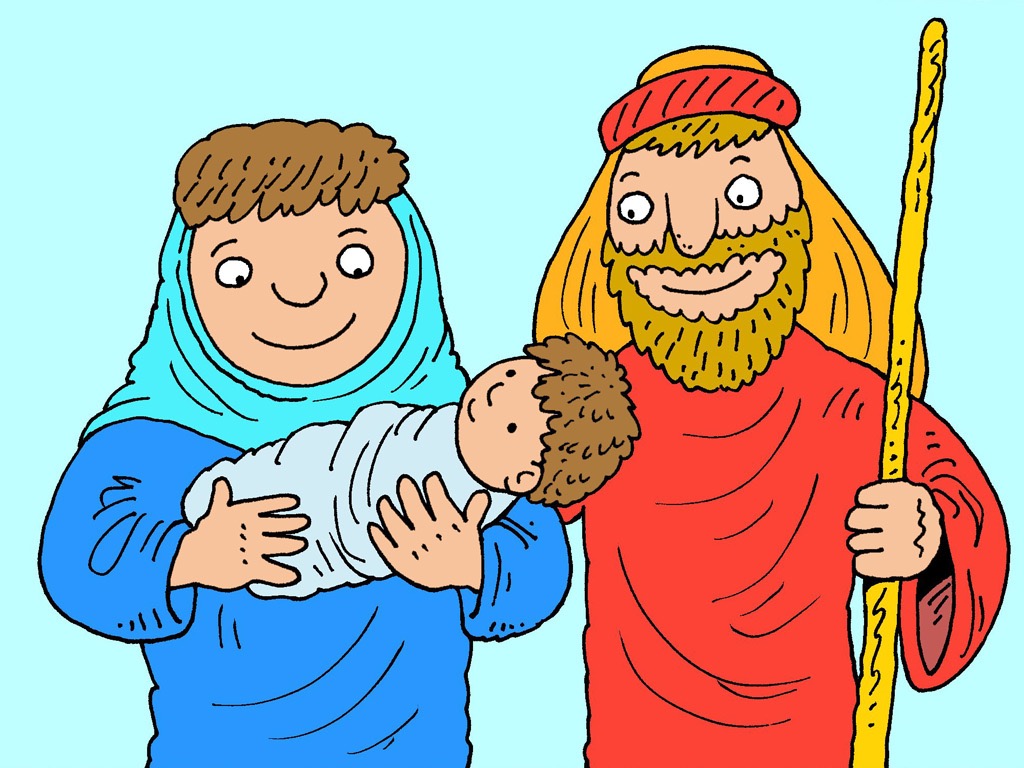 The baby laughed too...
...goo, goo!
26
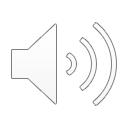 Part 4
GO!   READ
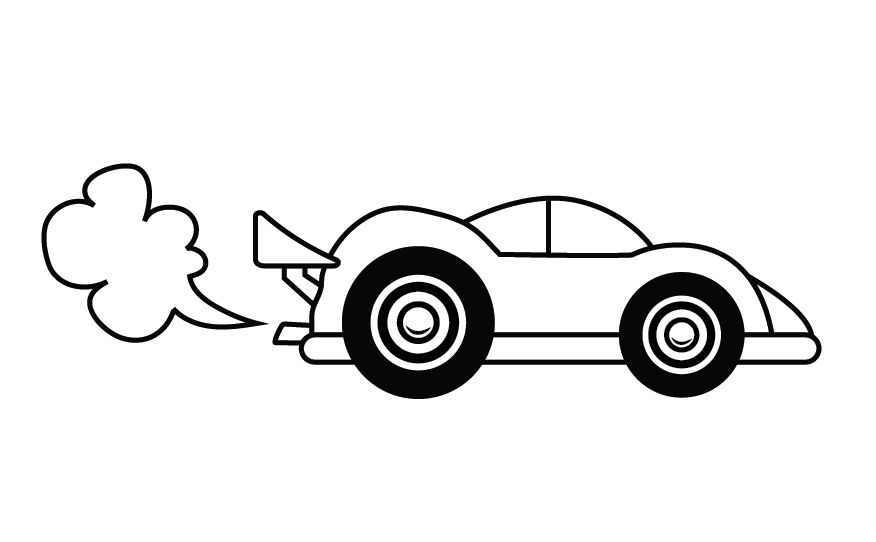 Story in Easy Read English
Fluency Builder
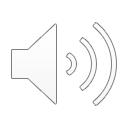 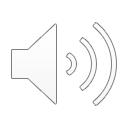 Sad, Old Sarah
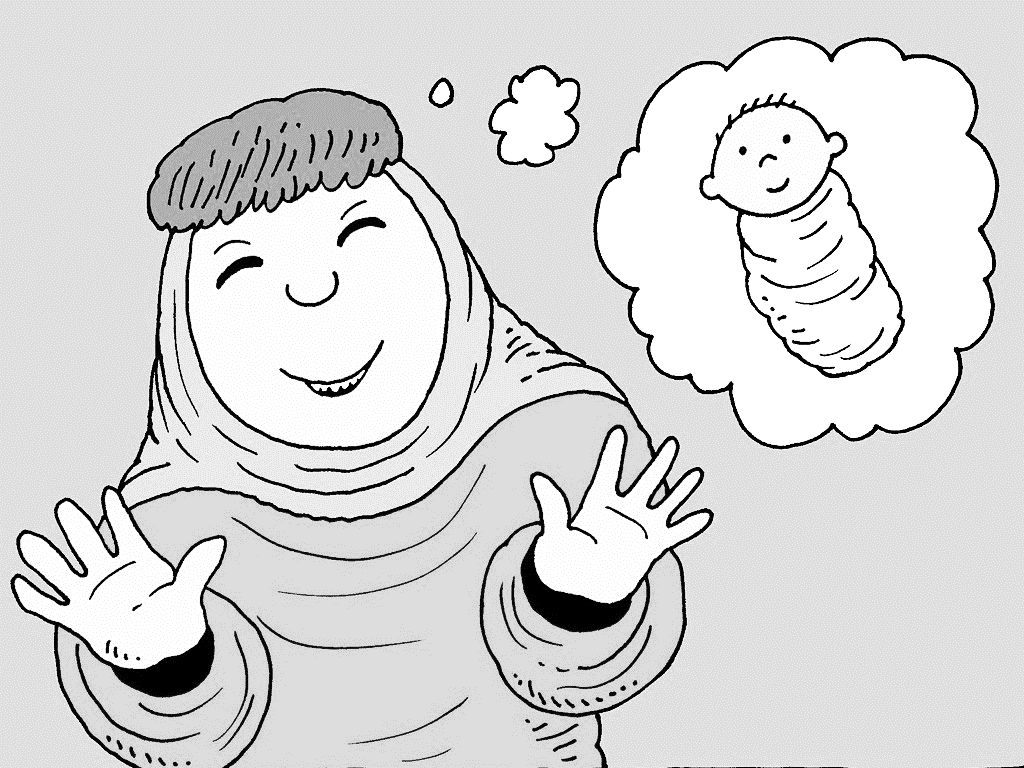 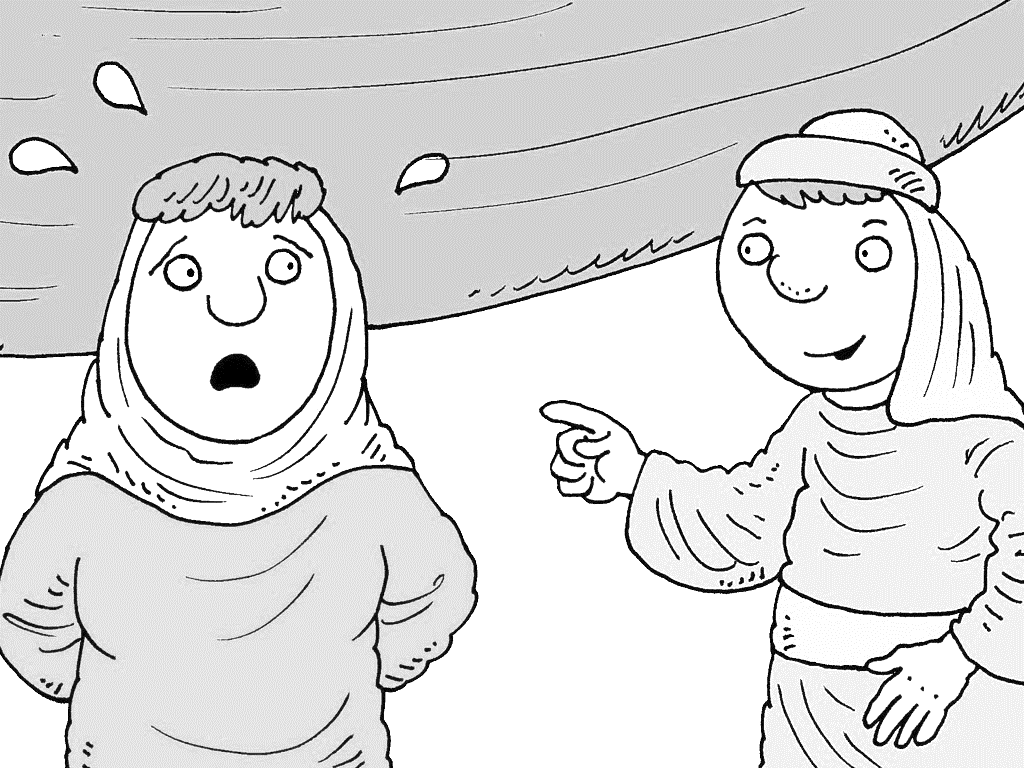 Genesis 18:1-15; 21:1-7
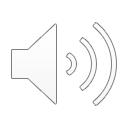 I love you.

I love you too. BUT, I am sad.
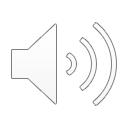 I wish I had a baby to hold.
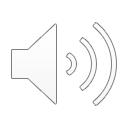 I wish we had a baby too.
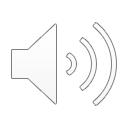 BUT...when? 

I am too old. I am 99.
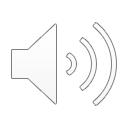 I am too old too. I am 90.
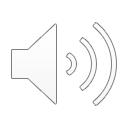 "I see three men," he told her.
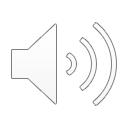 The men came from God.
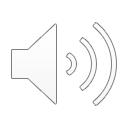 Come.  Sit by the tree.  
It is hot.
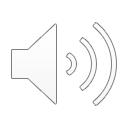 Quick, we have some men.
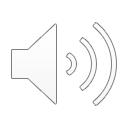 Have some bread.
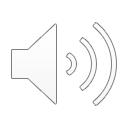 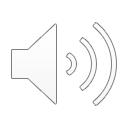 Get much milk for them.
Get some cups too.
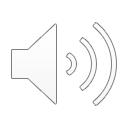 We will tell you something good.
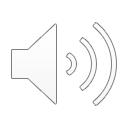 Sarah will have a baby.
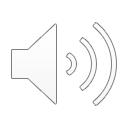 No. No.  Not me.  I am too old.
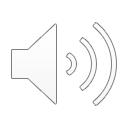 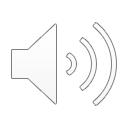 Why did Sarah laugh?
"God can do this," he told her.
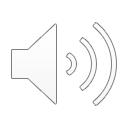 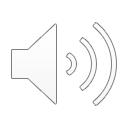 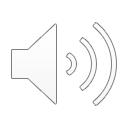 I did not laugh.
Yes, you did.
"Yes, I did," she told him.
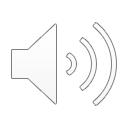 Will God still give me a baby?
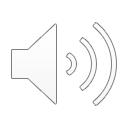 Yes. God will still give you a baby.
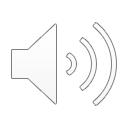 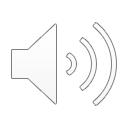 God is good!
God is good to me.
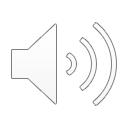 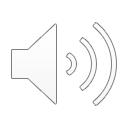 Sarah did have a baby.
She had a baby to hold.
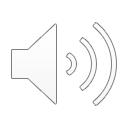 I am a mom!  She was glad.
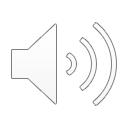 I am the dad!  
Her husband was glad too.
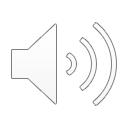 The baby laughed too...

goo, goo!
The  End
Story by Carol Hale
www.EasyReadEnglish.com

With many thanks to 
www.FreeBibleImages.org
and
Richard Gunther for his
amazing illustrations.

www.RichardGunther.org
53